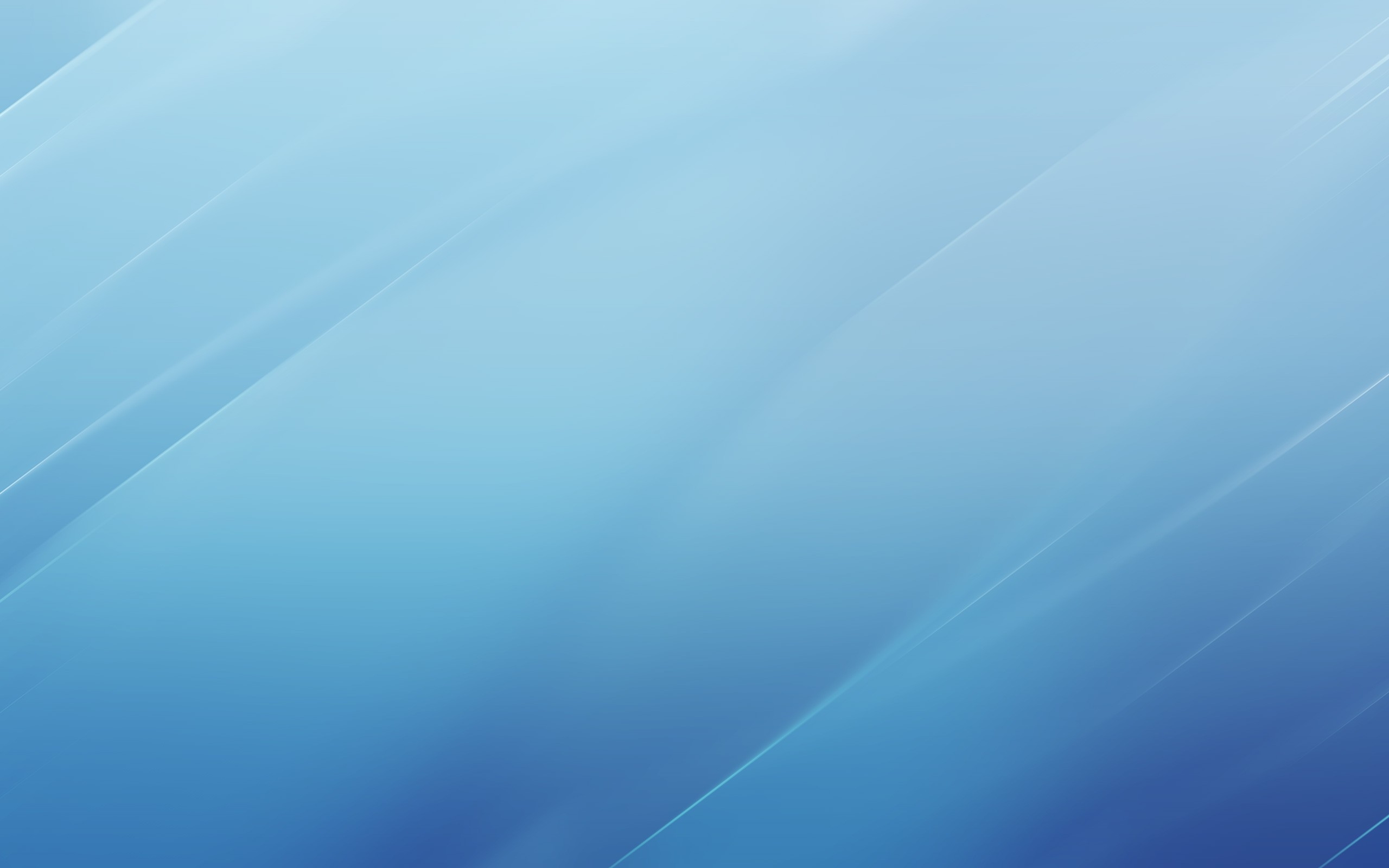 «Тіл – халықтың руханибасты белгісі» атты2018-2019 оқу ж. қазақ  тілі  мен  әдебиет  пән  әдістемелік   бірлестігінің  пән декадасы
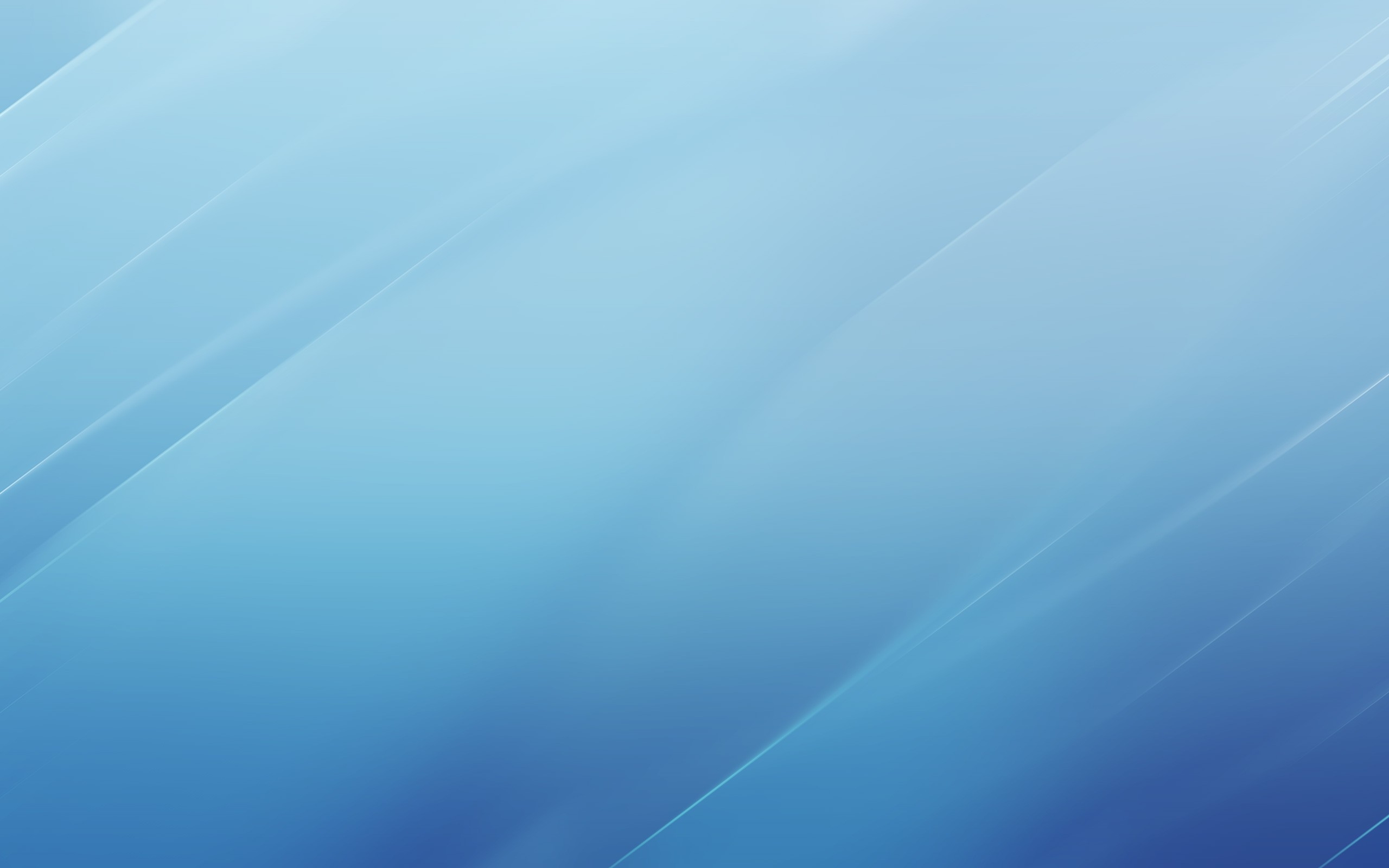 Жумабекова Гулбахит Амановна9 «Б» сыныбында қазақ тілінен
 «Қазақстан мұражайлары»  тақырыбында ашық сабақ өткізді
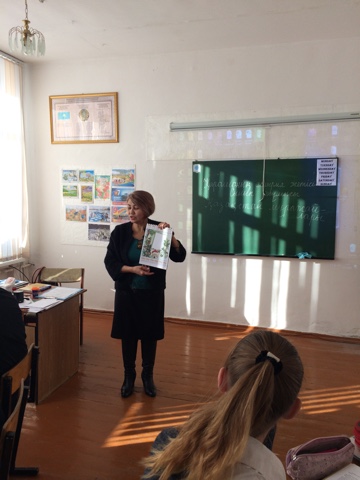 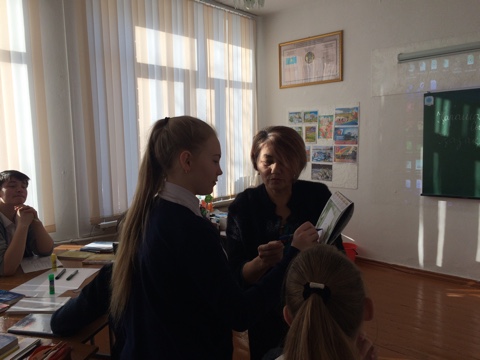 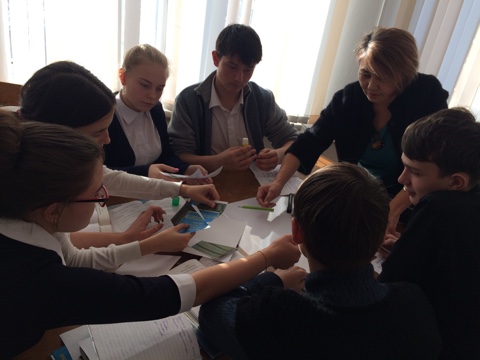 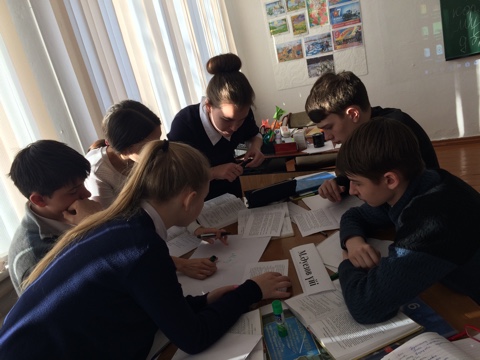 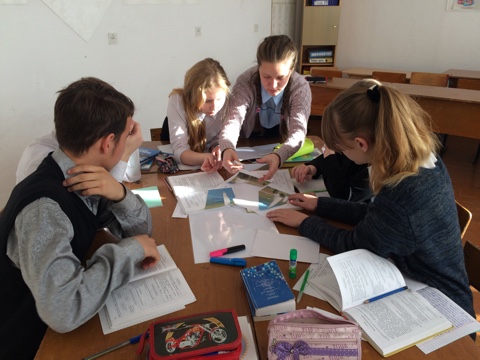 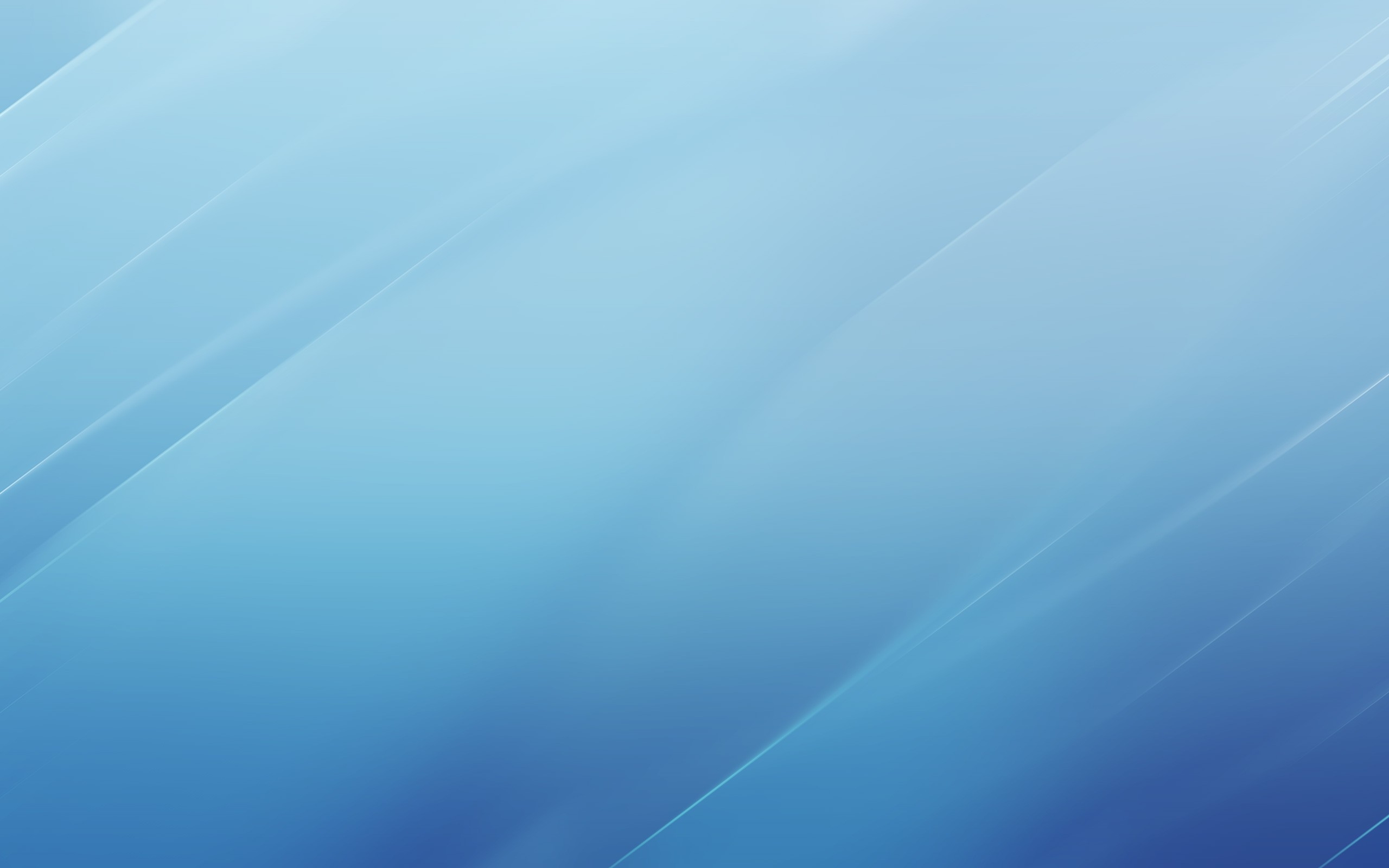 Қалиева Жұмажан Қапановна9 «А» сыныбында қазақ әдебиетінен  Ахмет Йасауи «Даналық кітабы»  тақырыбында ашық сабақ өткізді
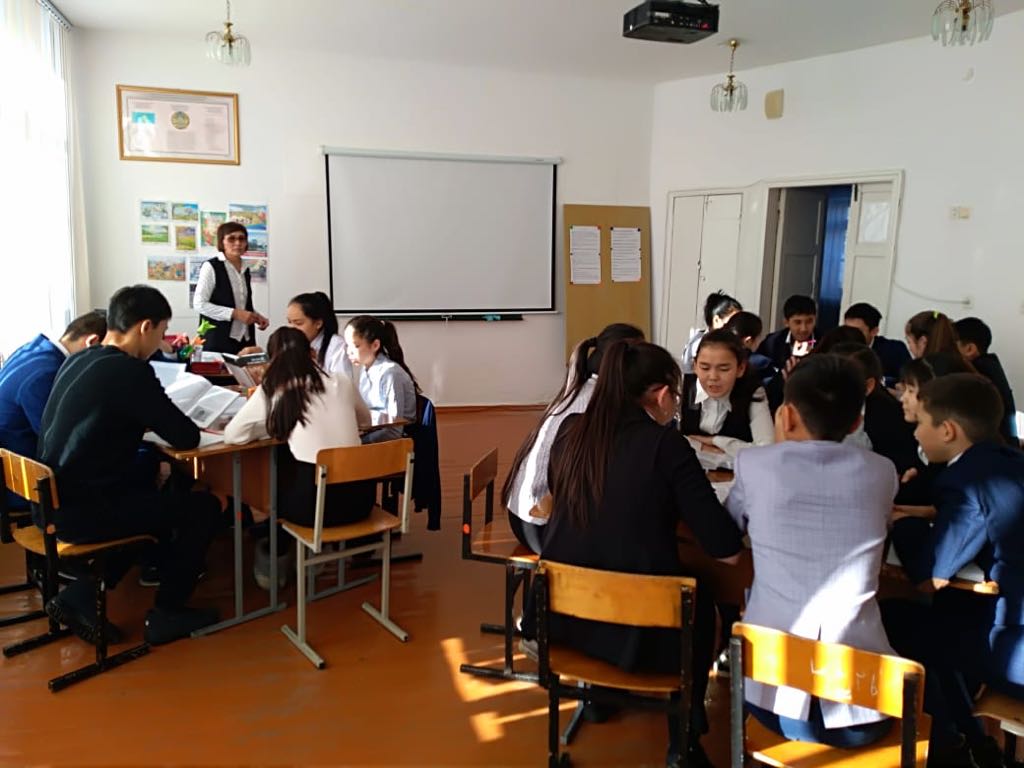 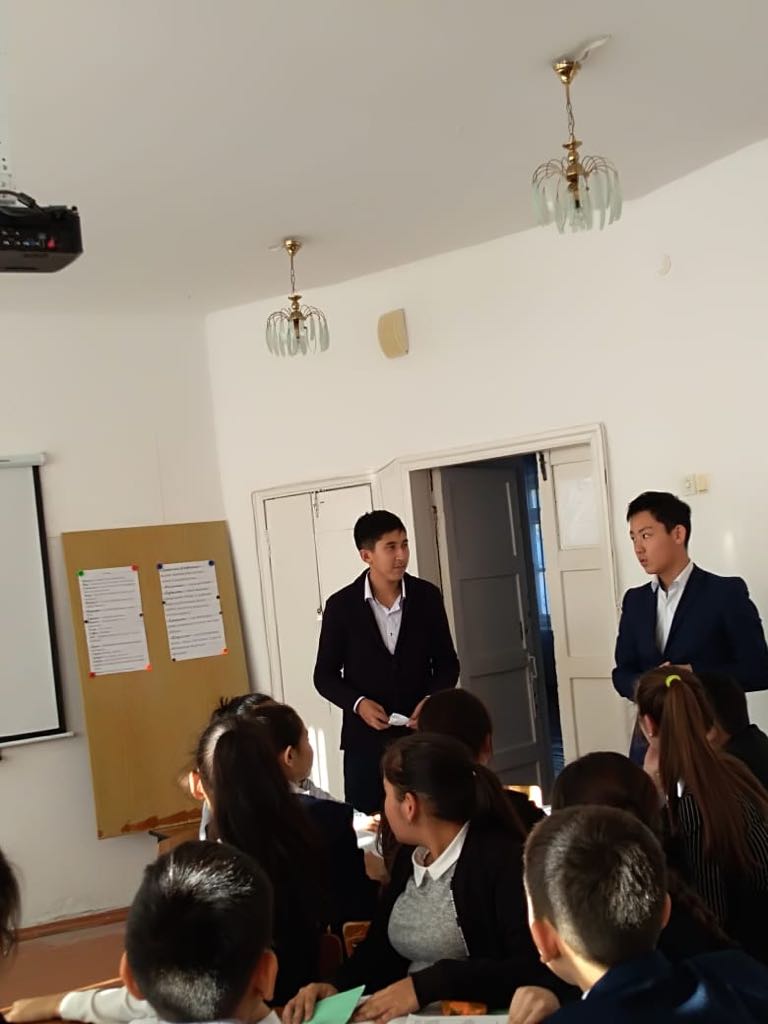 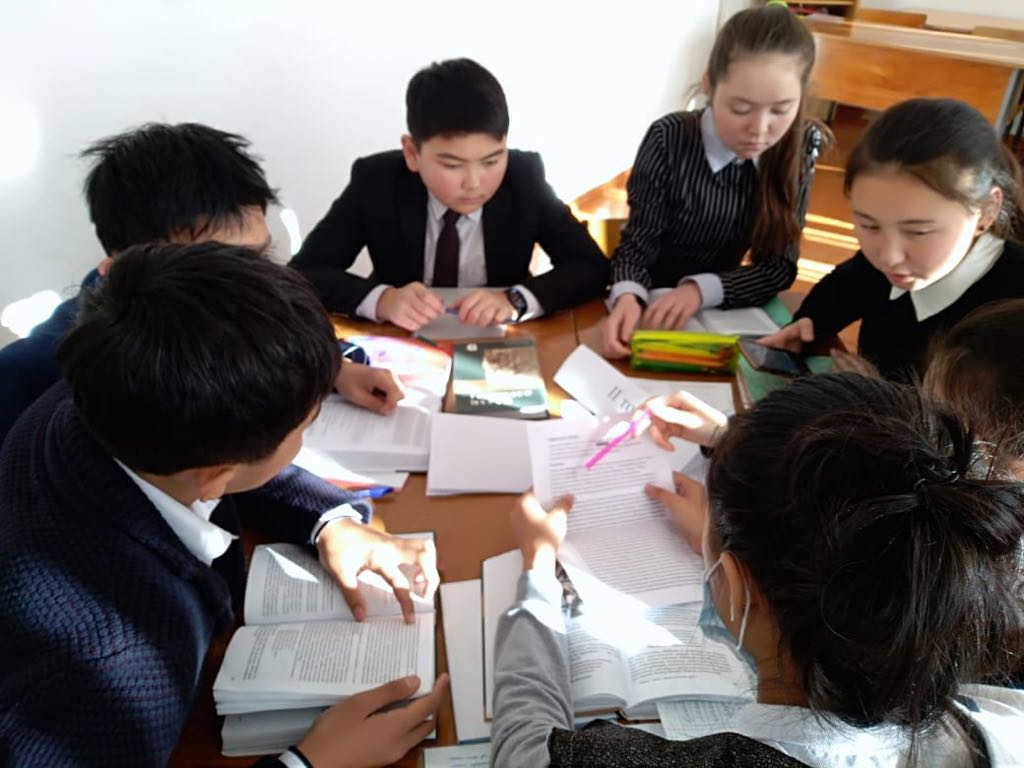 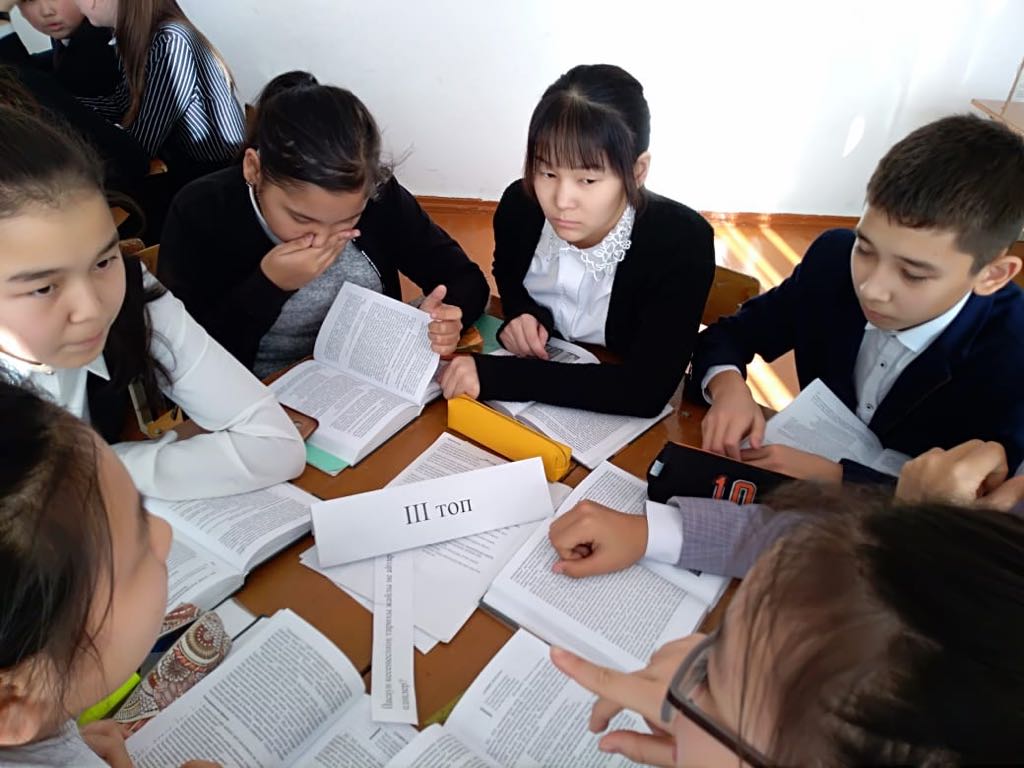 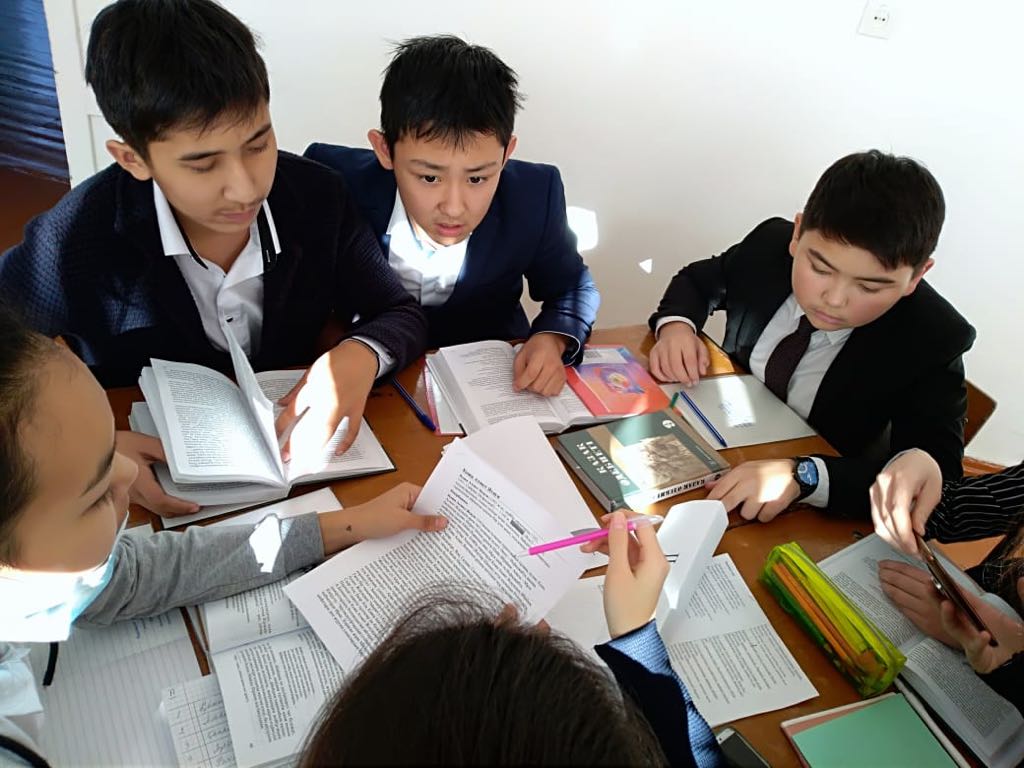 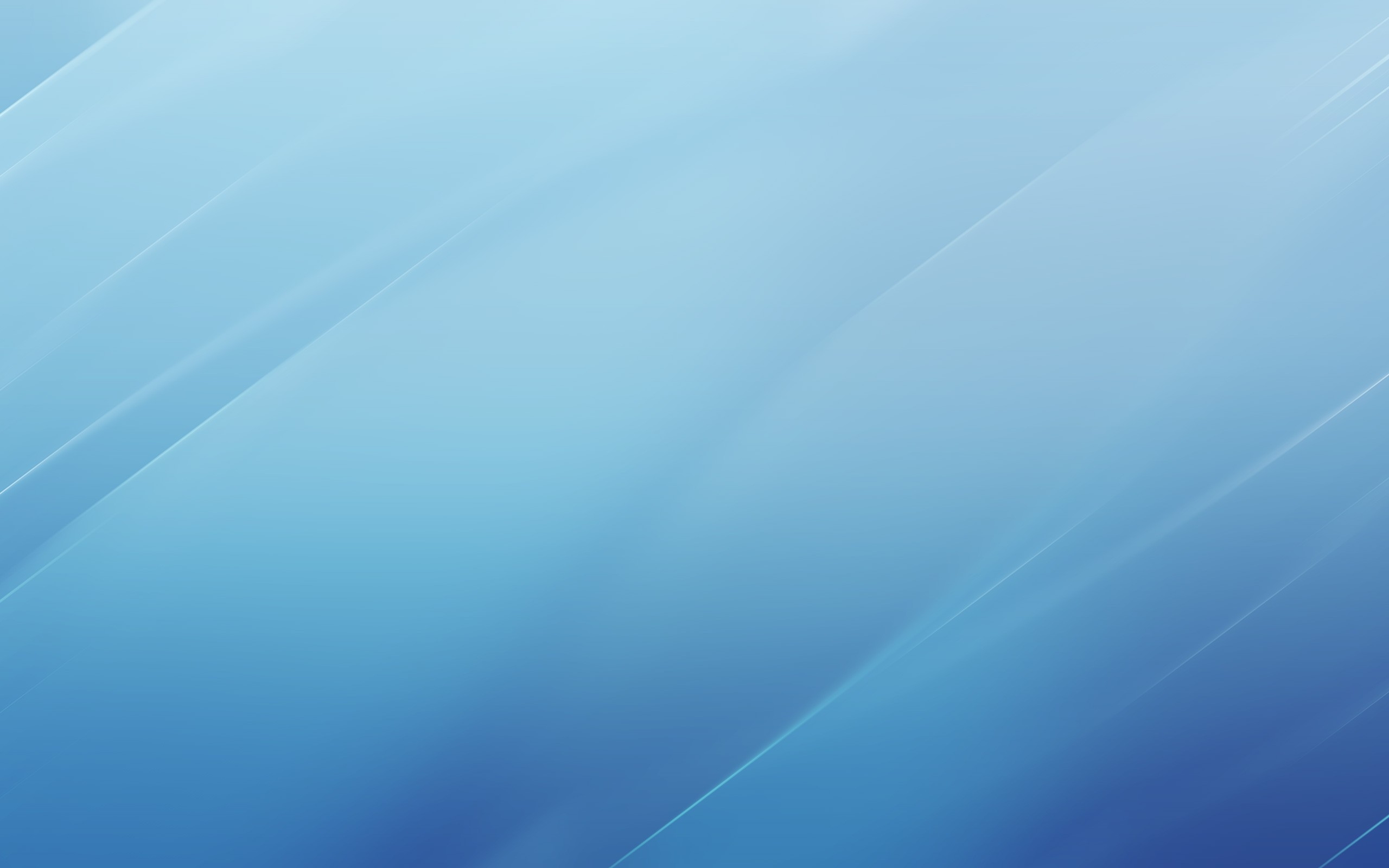 Жарманова Сандуғаш Рамазановна2 «В» сыныбында қазақ тілінен оқу құралдары модулі «Нәтиже сабақ»тақырыбында ашық сабақ өткізді
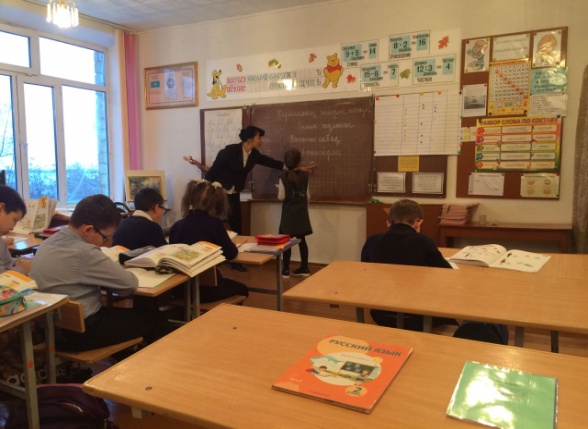 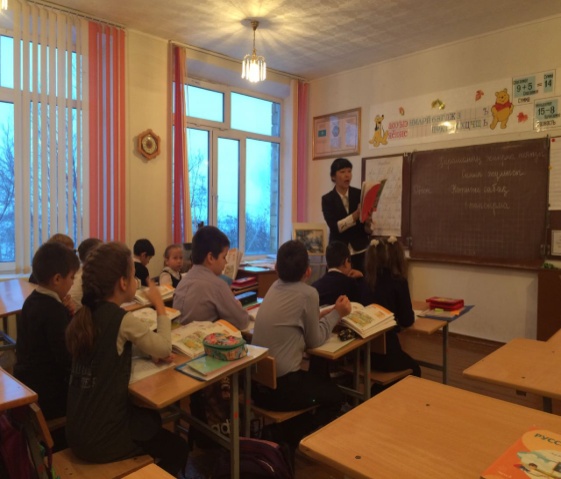 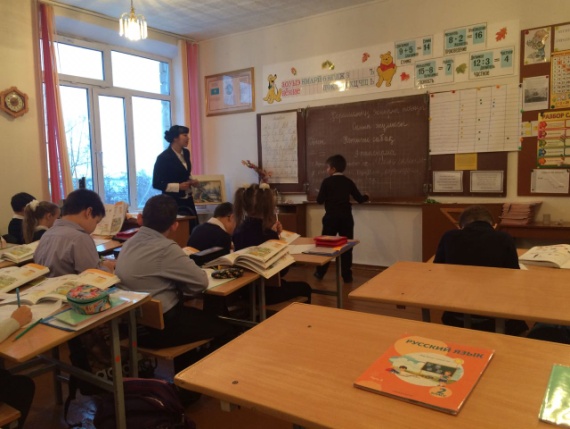 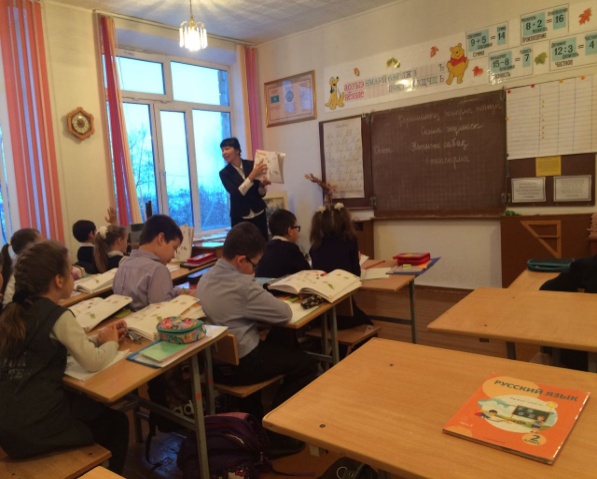 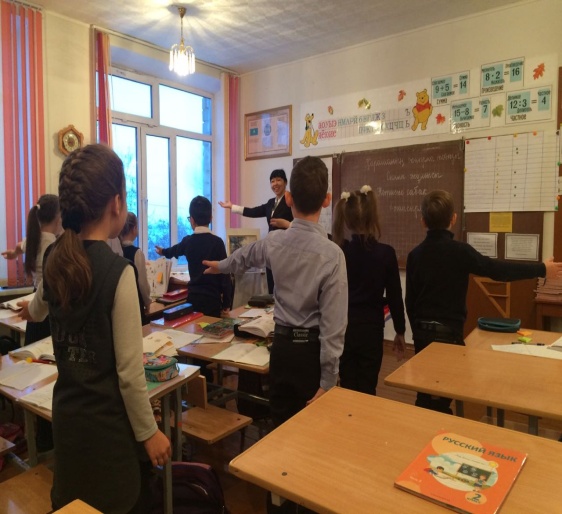 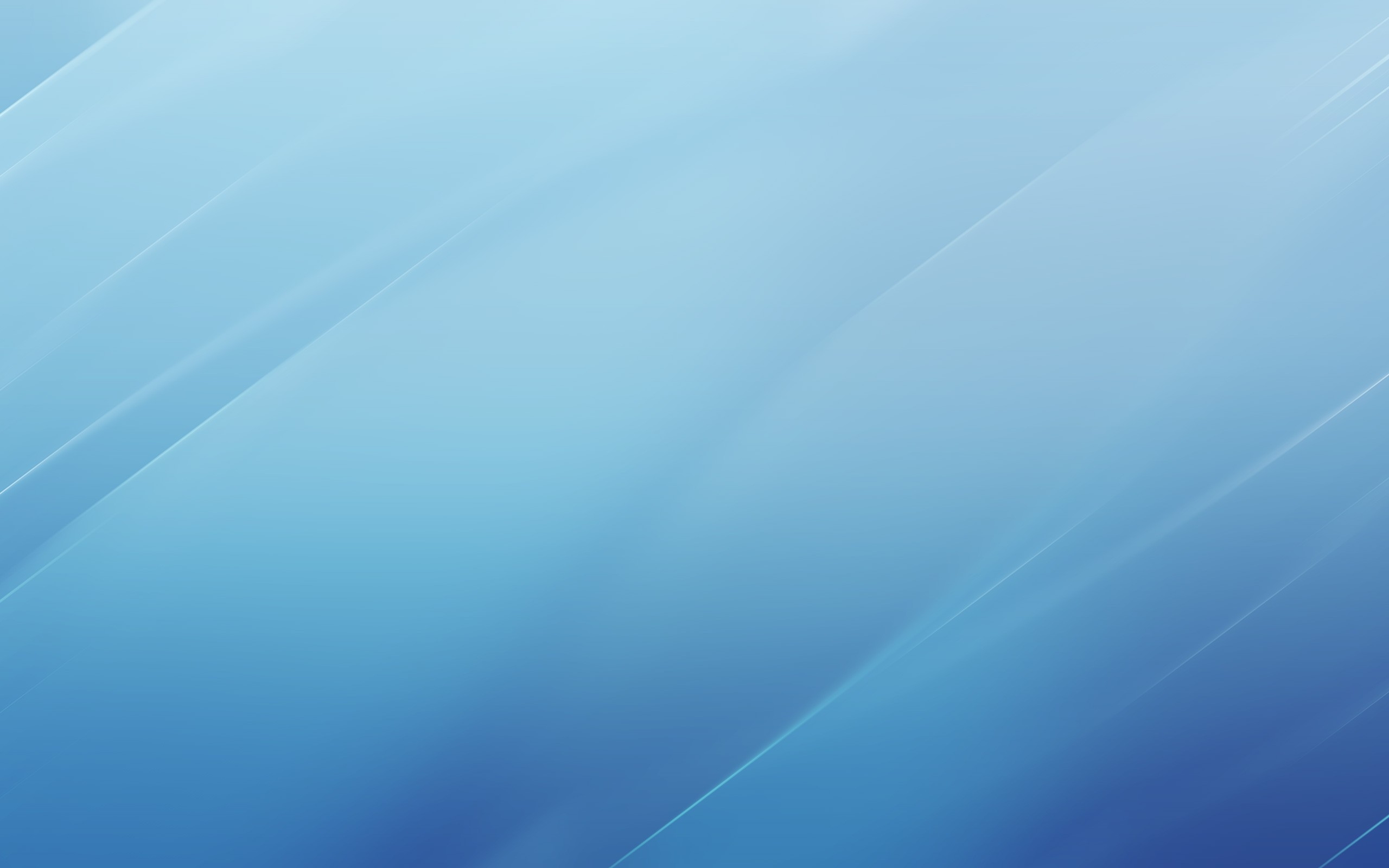 Абдикаримова Назгүл Қапашевна3 «В» сыныбында қазақ тілнен «Күз.Күзгі еңбек» тақырыбында ашық сабақ өткізді
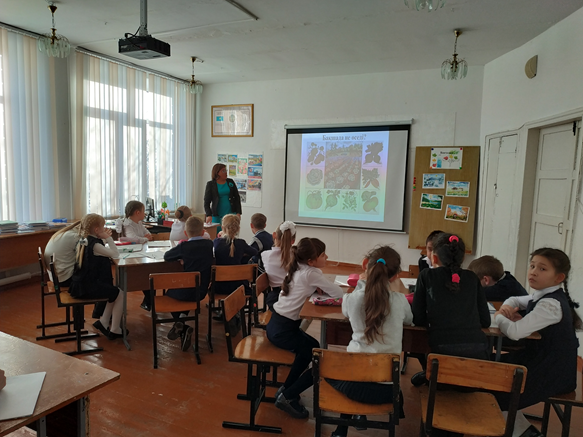 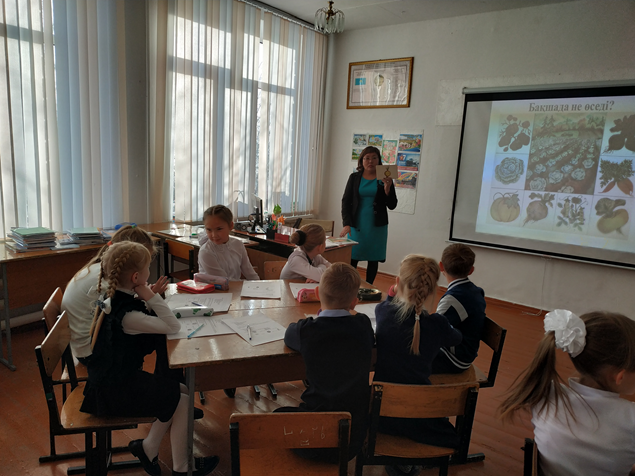 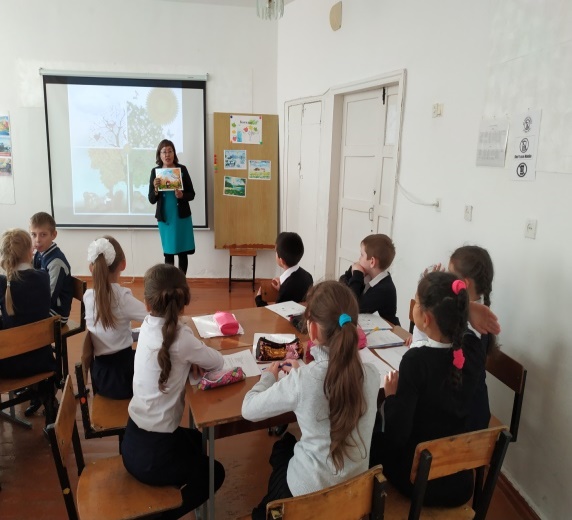 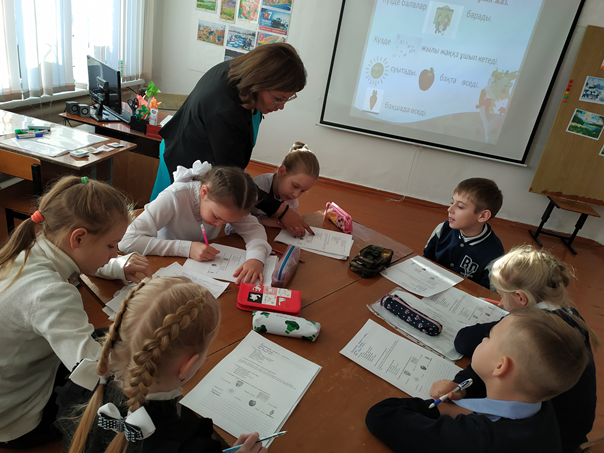 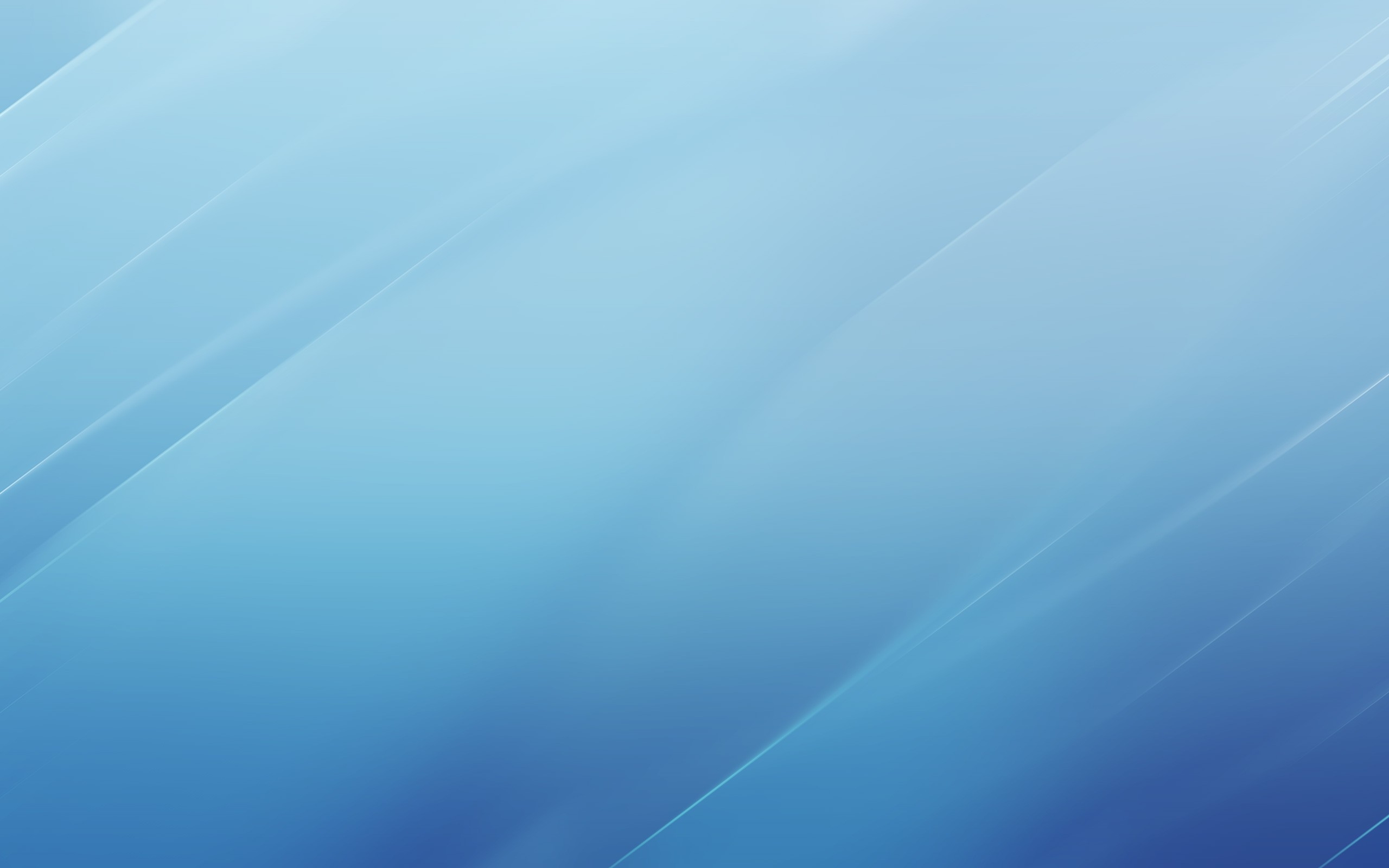 Баймухамедова Бахыт Газизовна3 «Б» сыныбында қазақ тілінен«Көктем мезгілі» тақырбында ашық сабақ өткізді
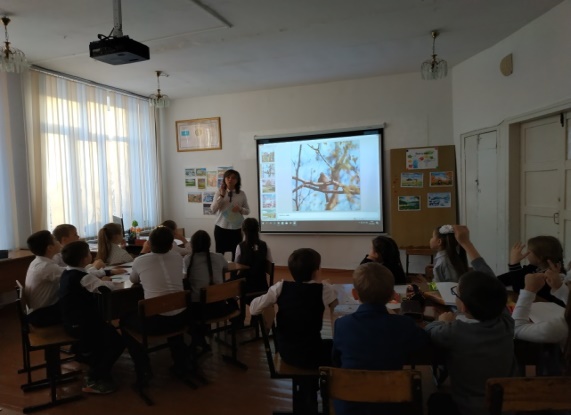 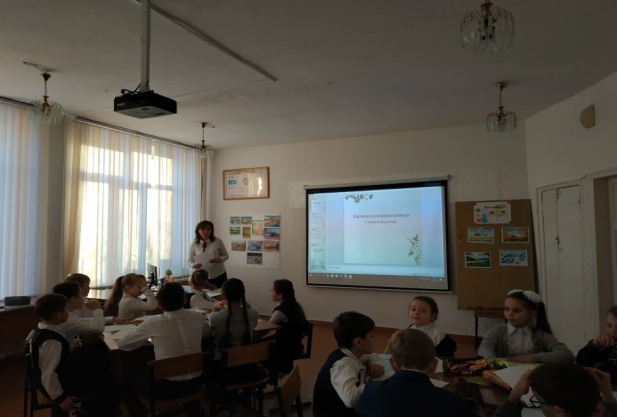 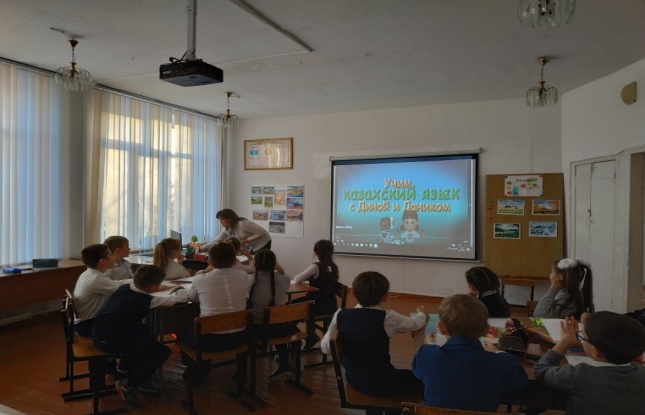 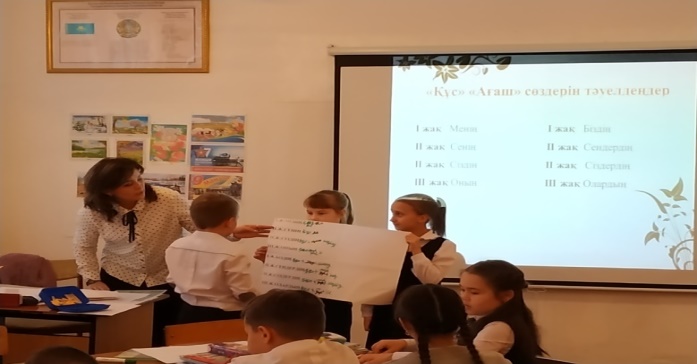 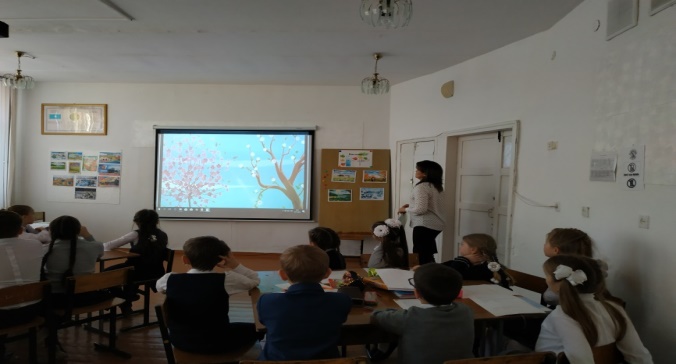 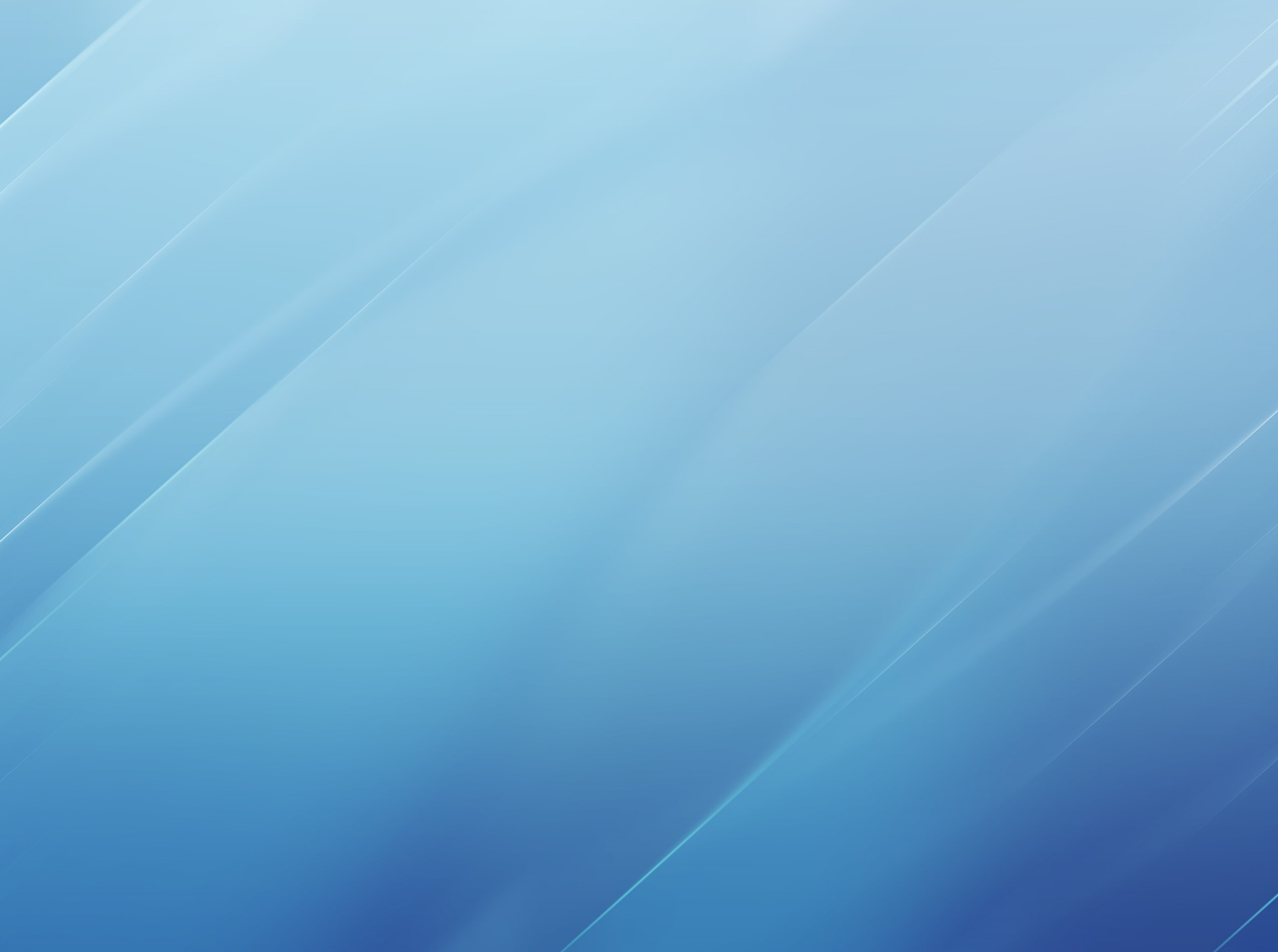 Рауандина Назым Калкеновна7 «В» сыныбында қазақ тілінен «Футбол ойнаймыз» тақырыбында ашық сабақ өткізді
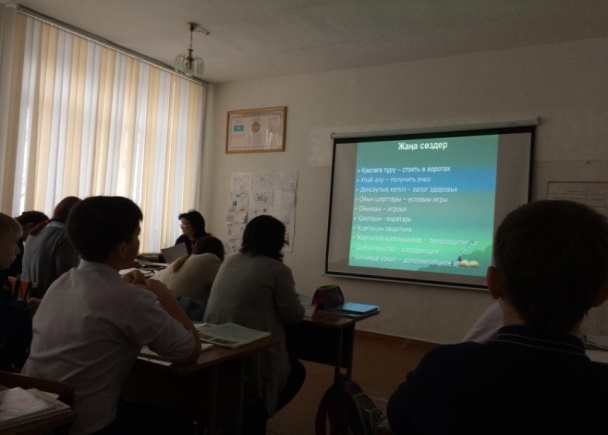 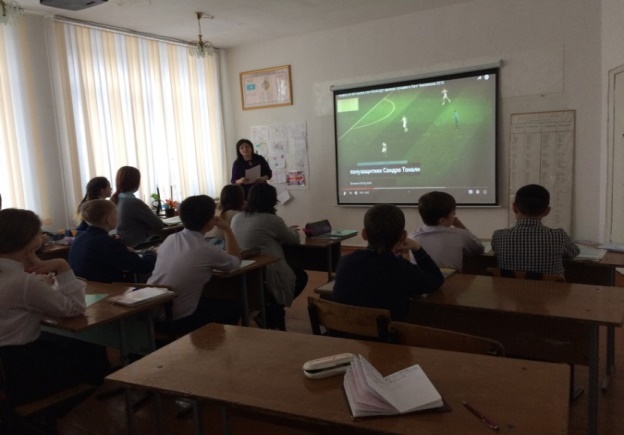 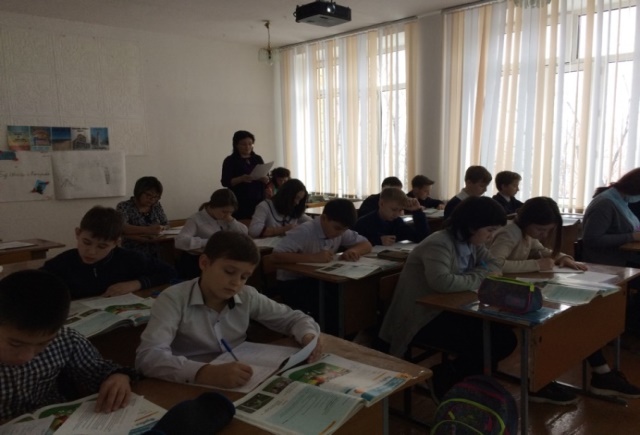 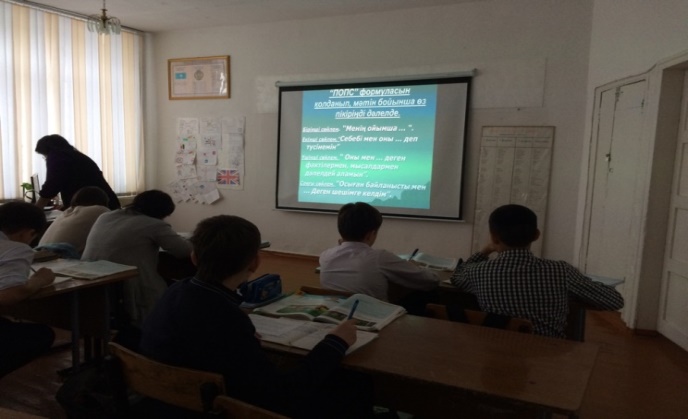 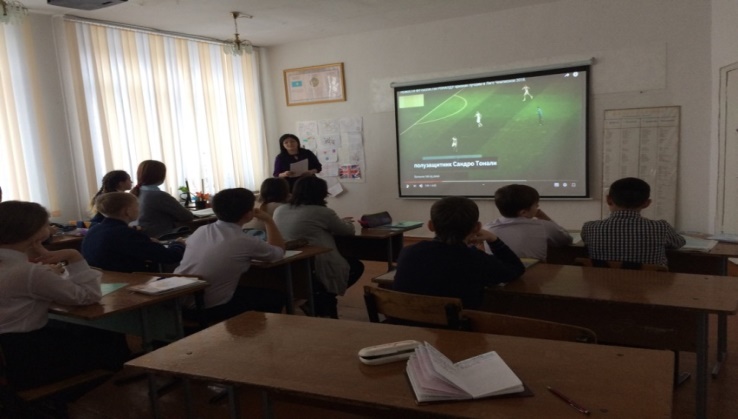 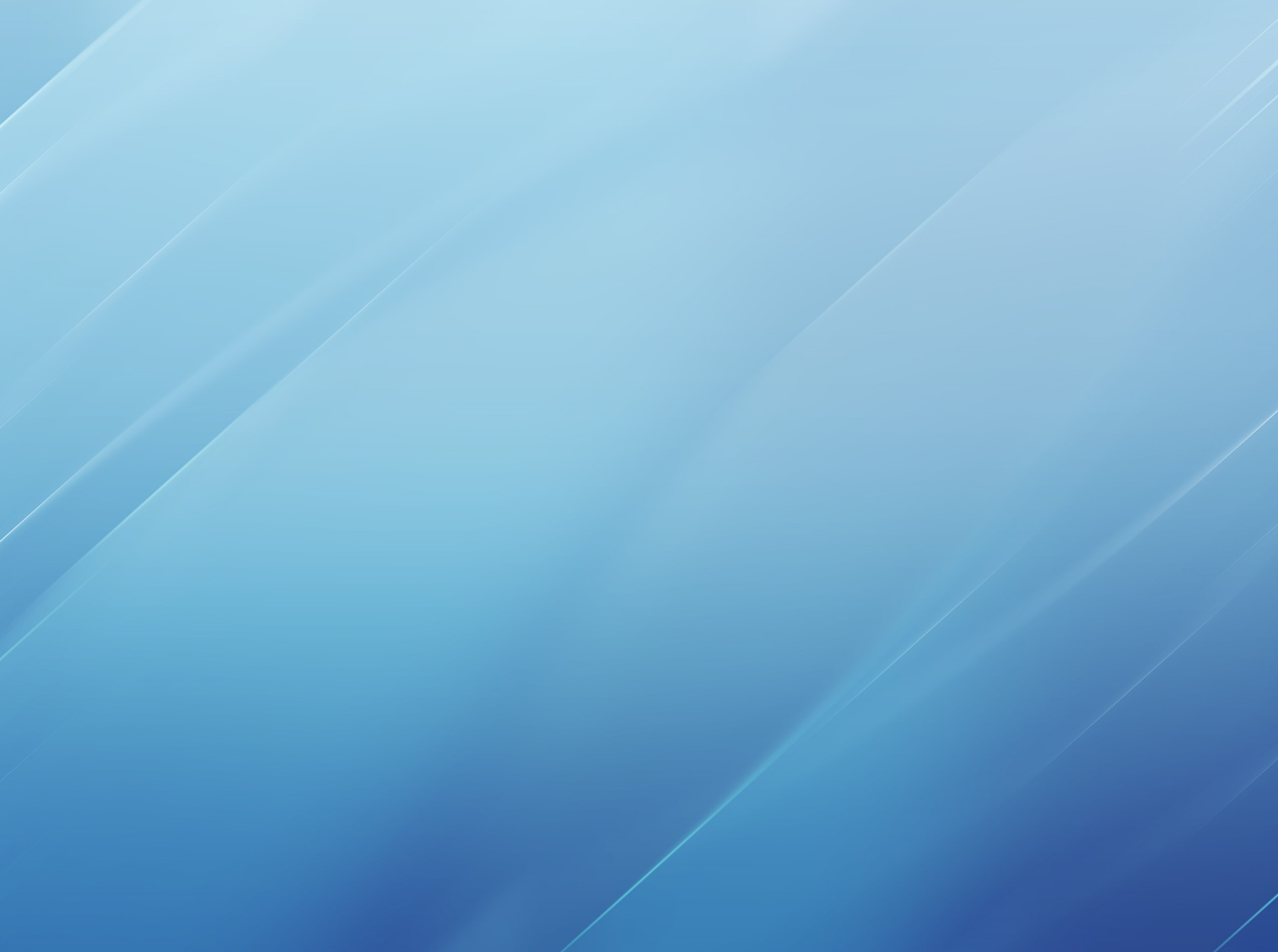 Мейрамова Шынар Бахтияровна
 
5 «Г» сыныбында қазақ тілнен «Алтын адам» 
тақырыбнда ашық сабақ өткізді
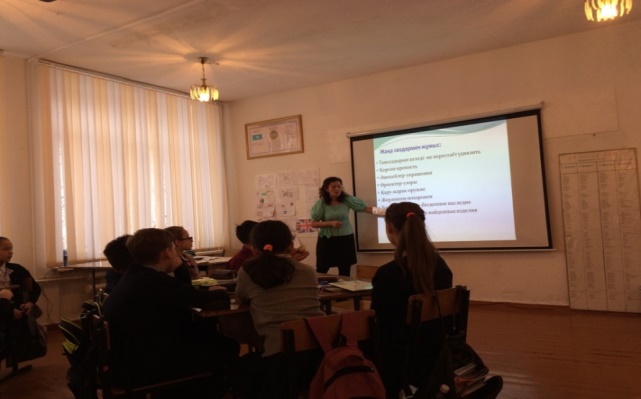 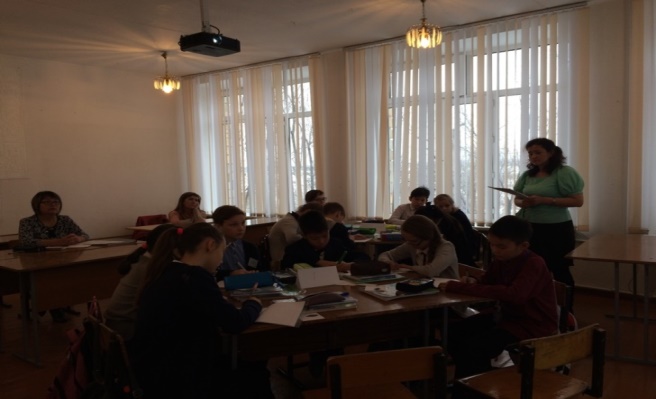 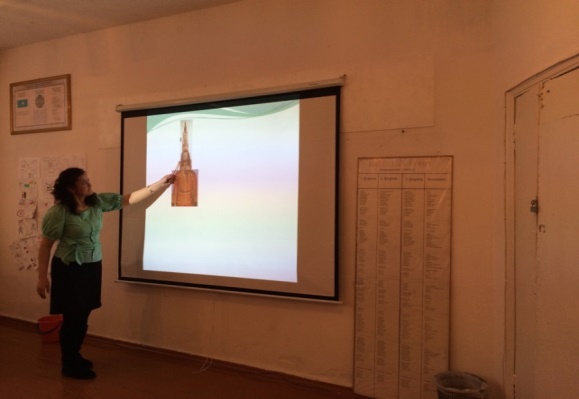 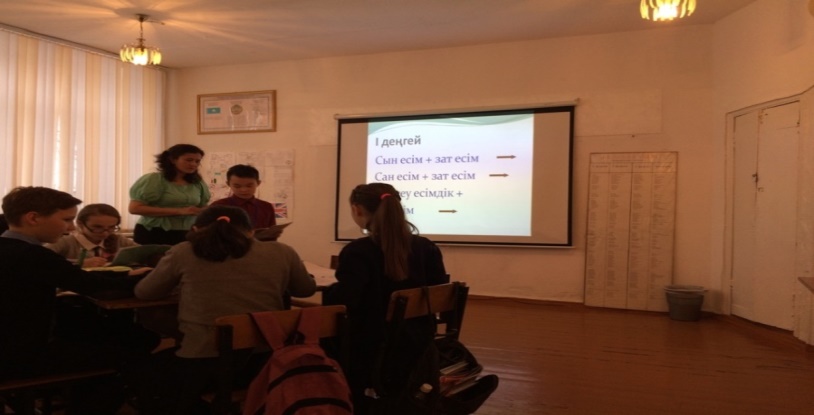 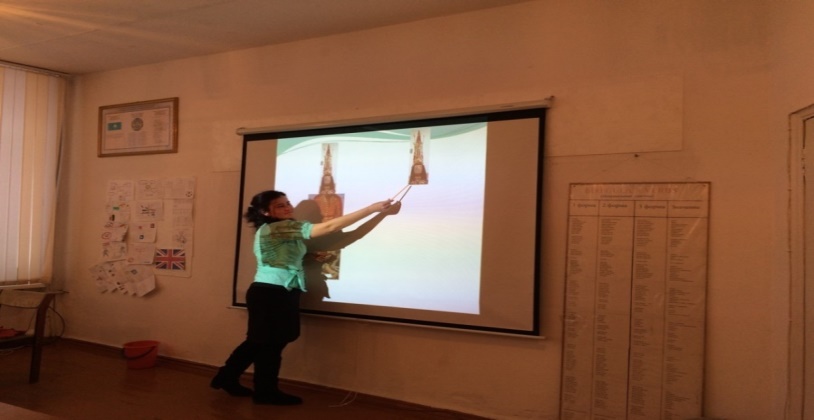 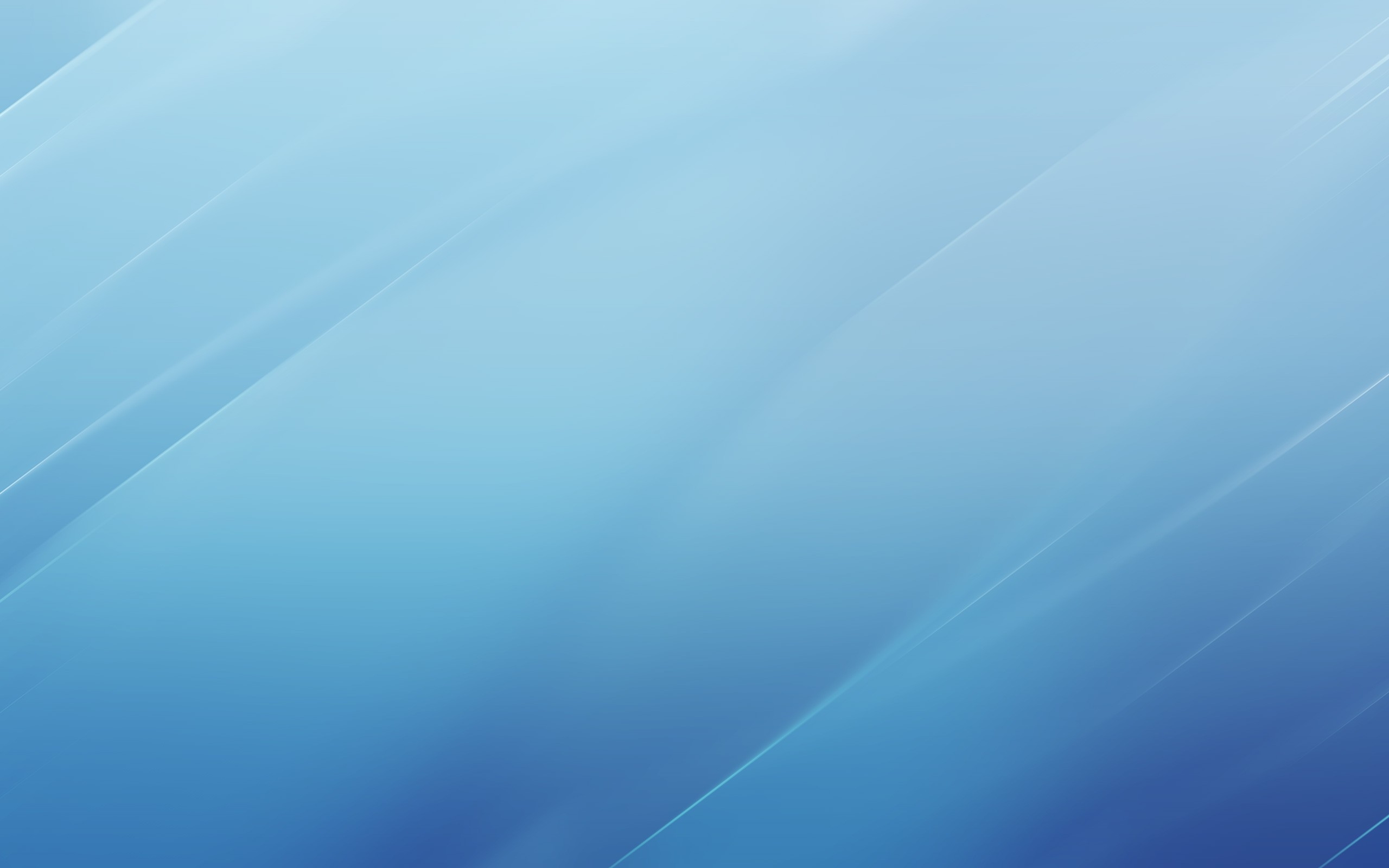 Балгабекова Гүлжанат Торгайевна 
4 «Б» сыныбында қазақ тілінен «Менің Отаным» тақырыбнда ашық сабақ өткізді
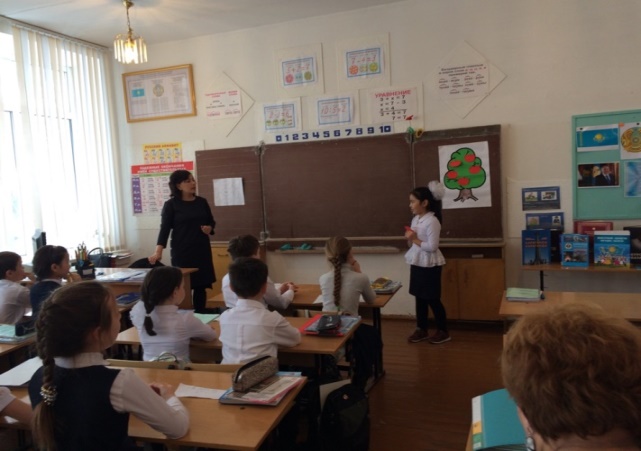 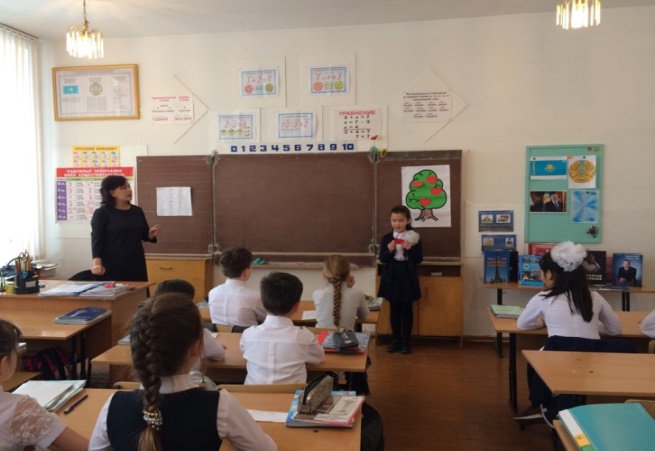 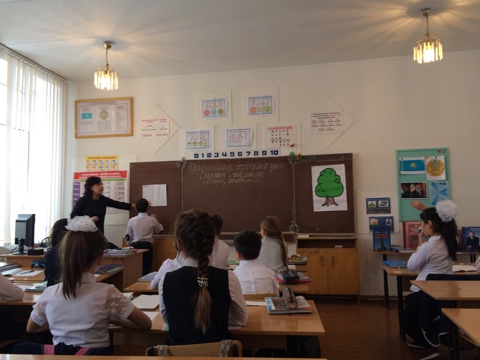 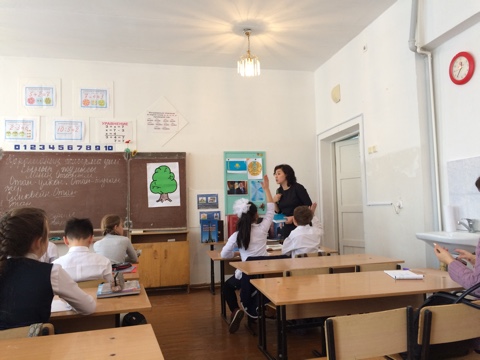 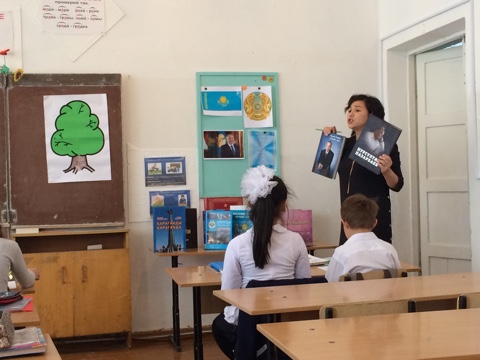 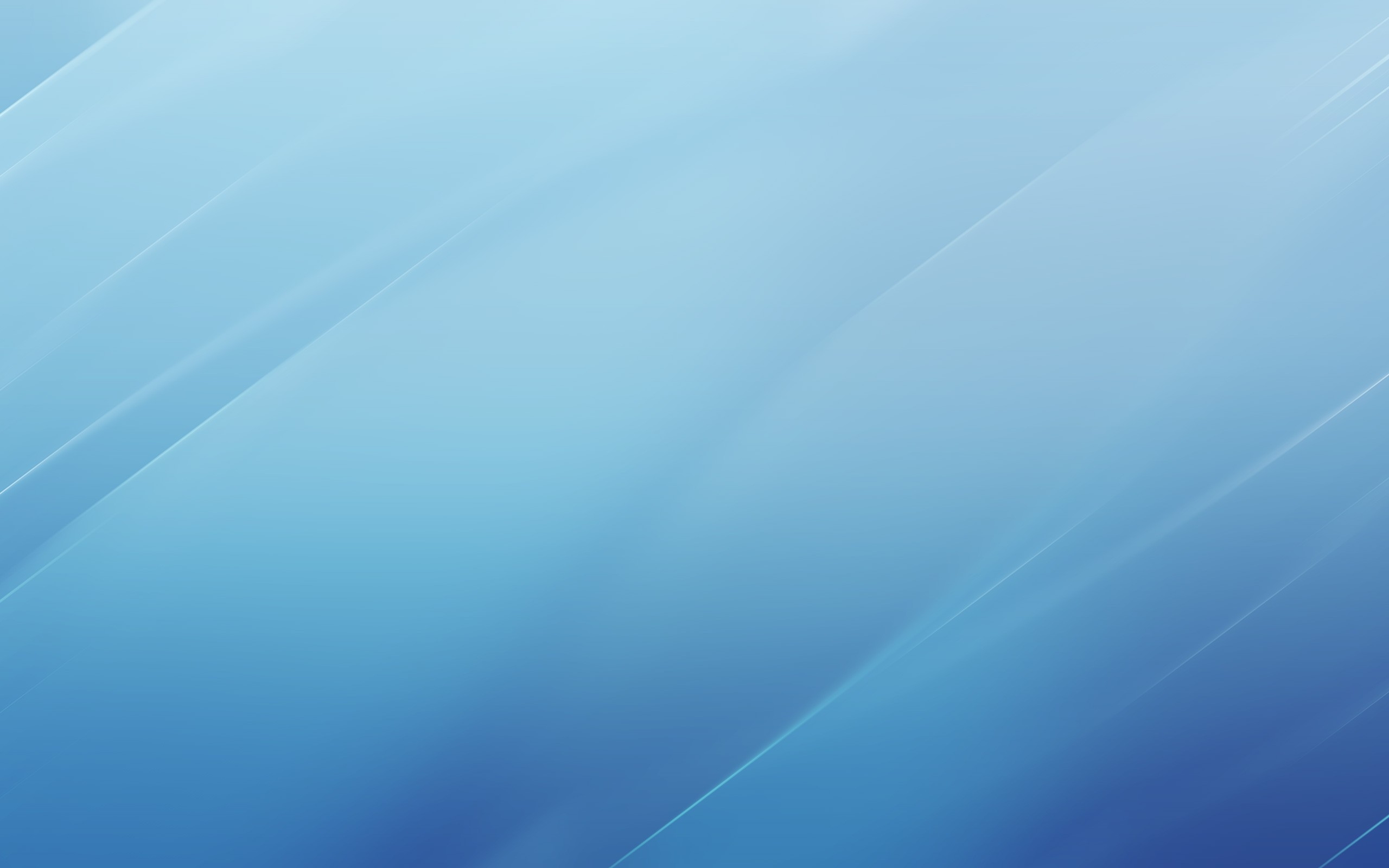 Тулеева Айгуль Закариановнақазақ тілінен «Латынша караоке флешмоб» атты оқушылар және жас мамандар арасындаөткізген акциясы
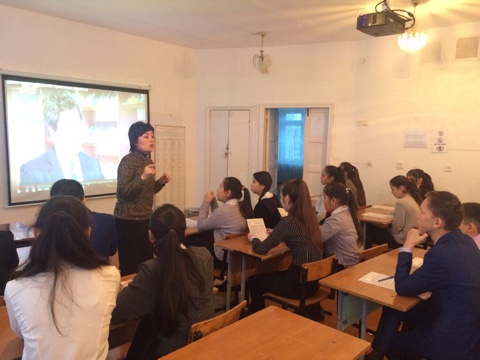 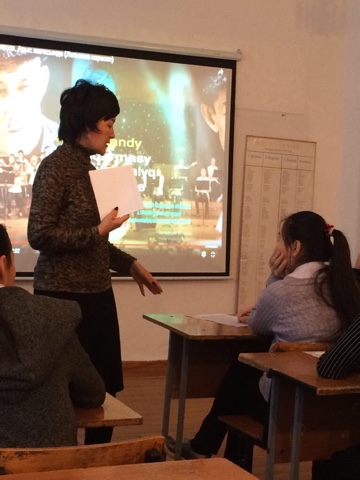 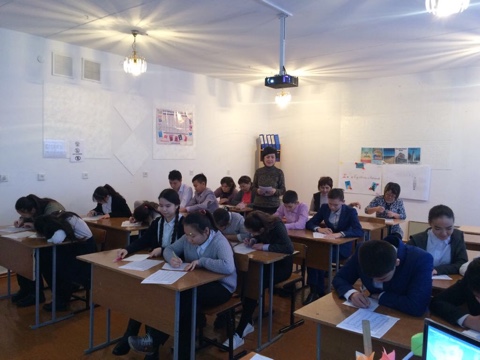 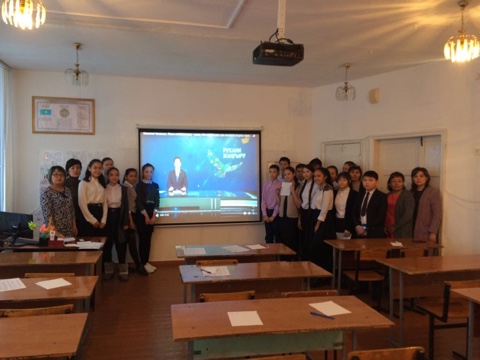 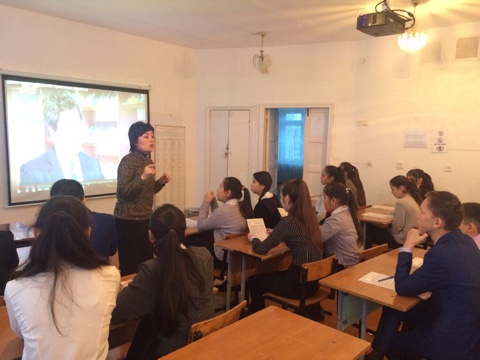 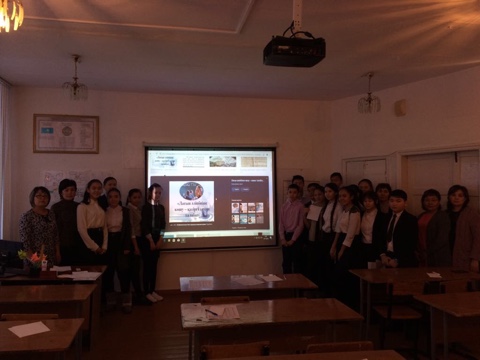